電子機械設計演習　報告書
MIRS1004　ソフトウェア
飯谷健太
内山嘉隆
杉山和暉
目次
実施内容
改善点と変更点
今後の課題
実施内容
既存プログラムを理解し、改善点を挙げる。
改善点と変更点
走行制御プログラム
正対補正
ロータリープログラム
画像認識プログラム
走行制御プログラム
MIRSの速度計算
	speed_l=100*dis/(t_par*time)
t_par=タイヤ円周×ギア比÷ロータリーエンコーダの解像度

MIRSの距離計算
	x_l=c_left*t_par
c_leftは、左モーターの総回転数。
走行制御プログラム（変更予定点）
機体の重さを考え、スピードの設定を変更する。
機体の半径やタイヤの接地面が多いことを考慮して、初期設定時の数値を変更する。
v_l = (int)speed_l;
   v_r = (int)speed_r;
   赤字部分の型をchar型に変更したほうが良い　　　　かもしれない。
正対補正
前方に設置された２つの超音波センサの値を取得し、その値が一致するように、旋回して補正する。

正対補正は変更すべき点は無い。
ロータリープログラム
昨年度、キャタピラを使っていたMIRS0905のロータリー攻略プログラムを見た。
昨年度反省点
キャタピラでの走行は難しく、既存のモータープログラムでは正常通り動作しない。
その対策について時間が足りなかった。
ロータリープログラム（変更予定点）
前提としてロータリーに行かないようなプログラムにする。
ロータリーに進入してからのプログラムを大幅に変更する。
超音波を90°曲がるごとに使用して、出口を探す。
途中、壁に当たってしまった場合の対処プログラムを作っておく。
ロータリープログラム（変更予定点）
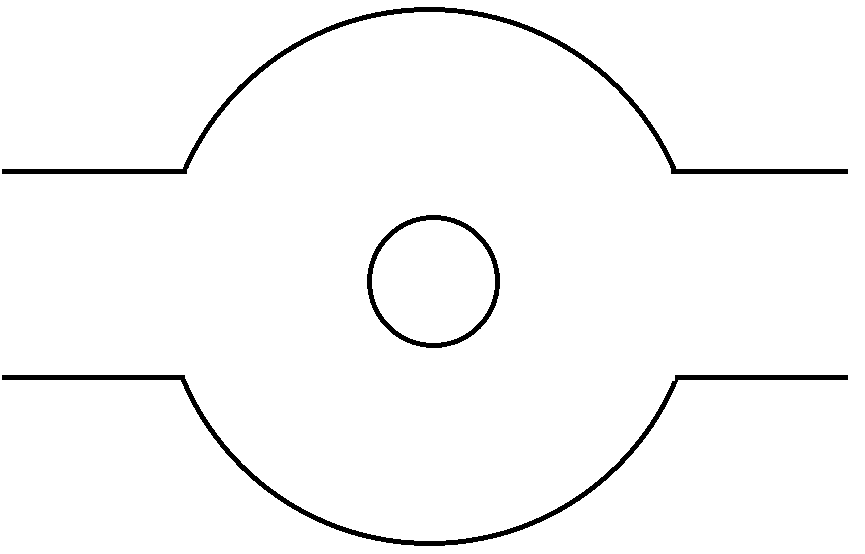 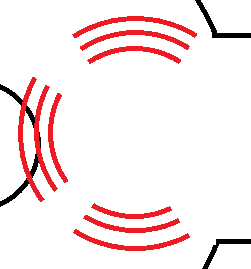 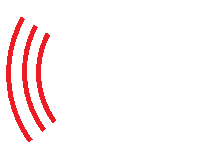 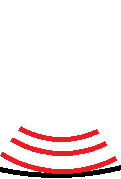 ロータリープログラム（変更予定点）
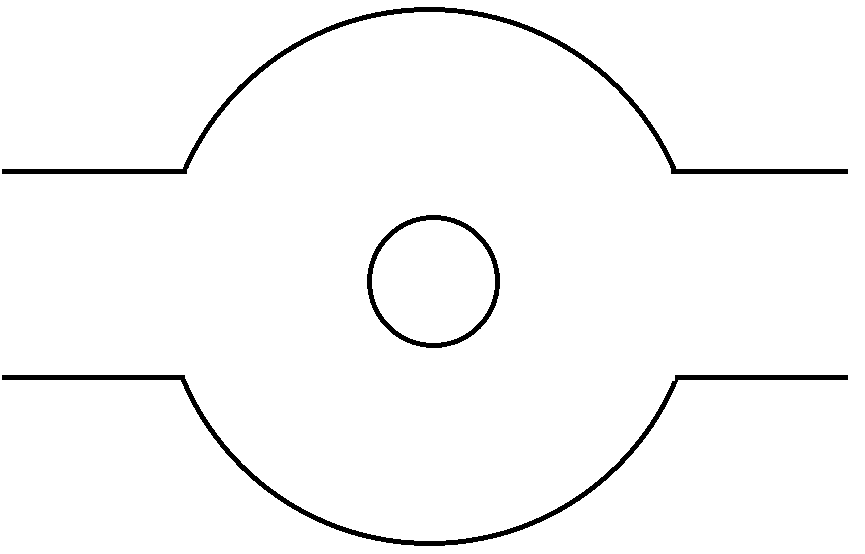 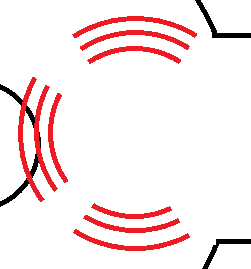 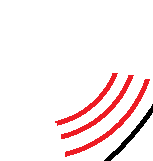 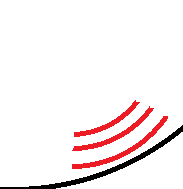 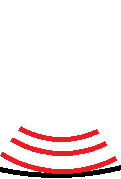 画像認識プログラム（変更予定点）
今年はDBの数字が4つに変更されたので、プログラムもそれに合わせて、4つの数字を読み込めるようにする。
先にある障害物に優先順位をつけてMIRSの得意な障害物を選んで進む。
今後の課題
機体が完成したら実験しながらヘッダーファイルのマクロの値（機体の半径、スピードなど）を変更する。

OpenCVを勉強して4つの数字を読み込む画像処理プログラムを作成する。